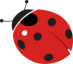 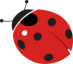 «Дружная семейка курочки Рябы»
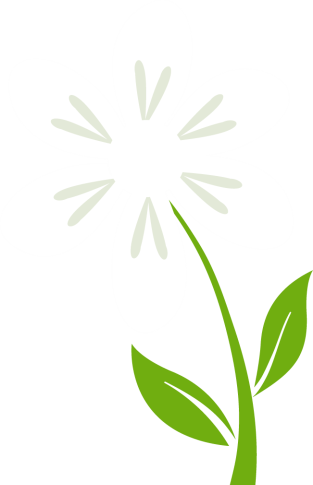 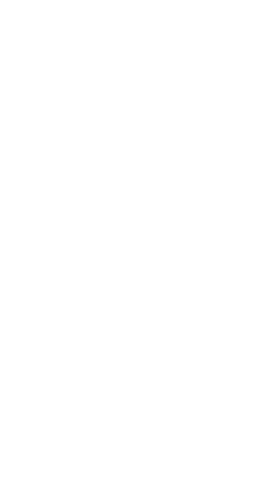 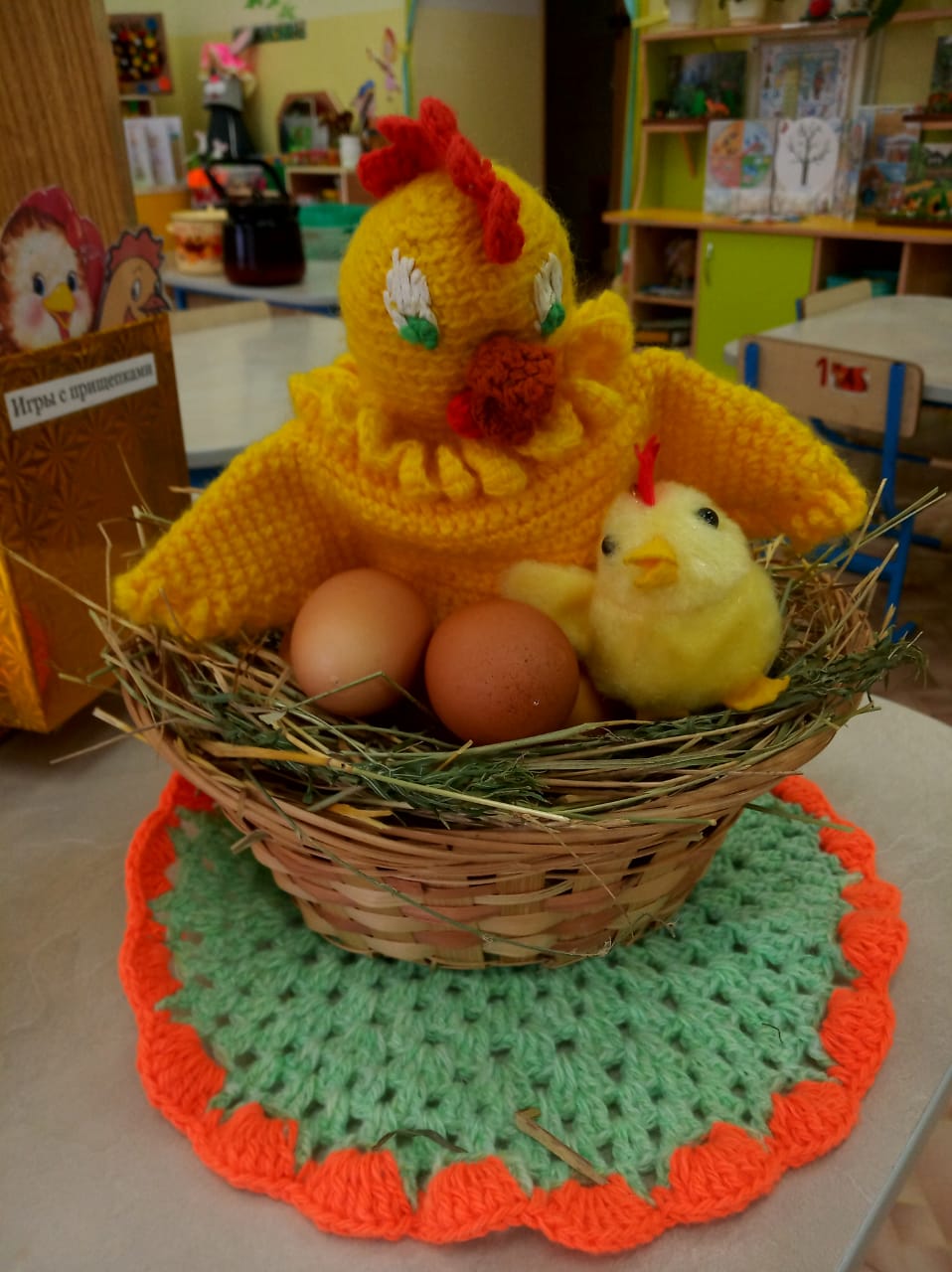 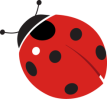 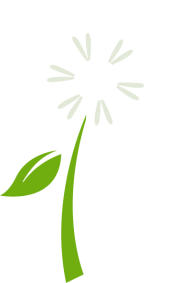 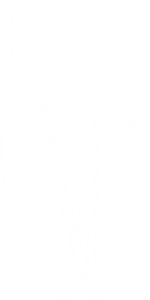 Воспитатель 
МБДОУ  Дс № 39
Федорова Е.Б.
Актуальность темы
 
Тема игровой технологии была выбрана именно с учётом возраста детей и любимой ими сказки. Дети младшего дошкольного возраста мало знают о домашних животных, а именно птицах. Курочка Ряба — один из первых сказочных персонажей, с которым знакомится ребенок. Вероятно, значение этой птицы в прошлом было столь велико, что положительное отношение к ней прививалось с раннего детства. И, несмотря на то, что современные городские дети первых петушков и курочек впервые видят только на картинке, они сразу завоевывают детские сердца, вызывают любопытство и интерес. К тому же в любой программе для работы с детьми раннего возраста найдется немало материала для малышей по знакомству с птицами.
Цель: Расширение представлений воспитанников об окружающем мире, формировать представления детей о домашних птицах, таких как курочка ряба, через организацию педагогического процесса в форме различных педагогических игр.
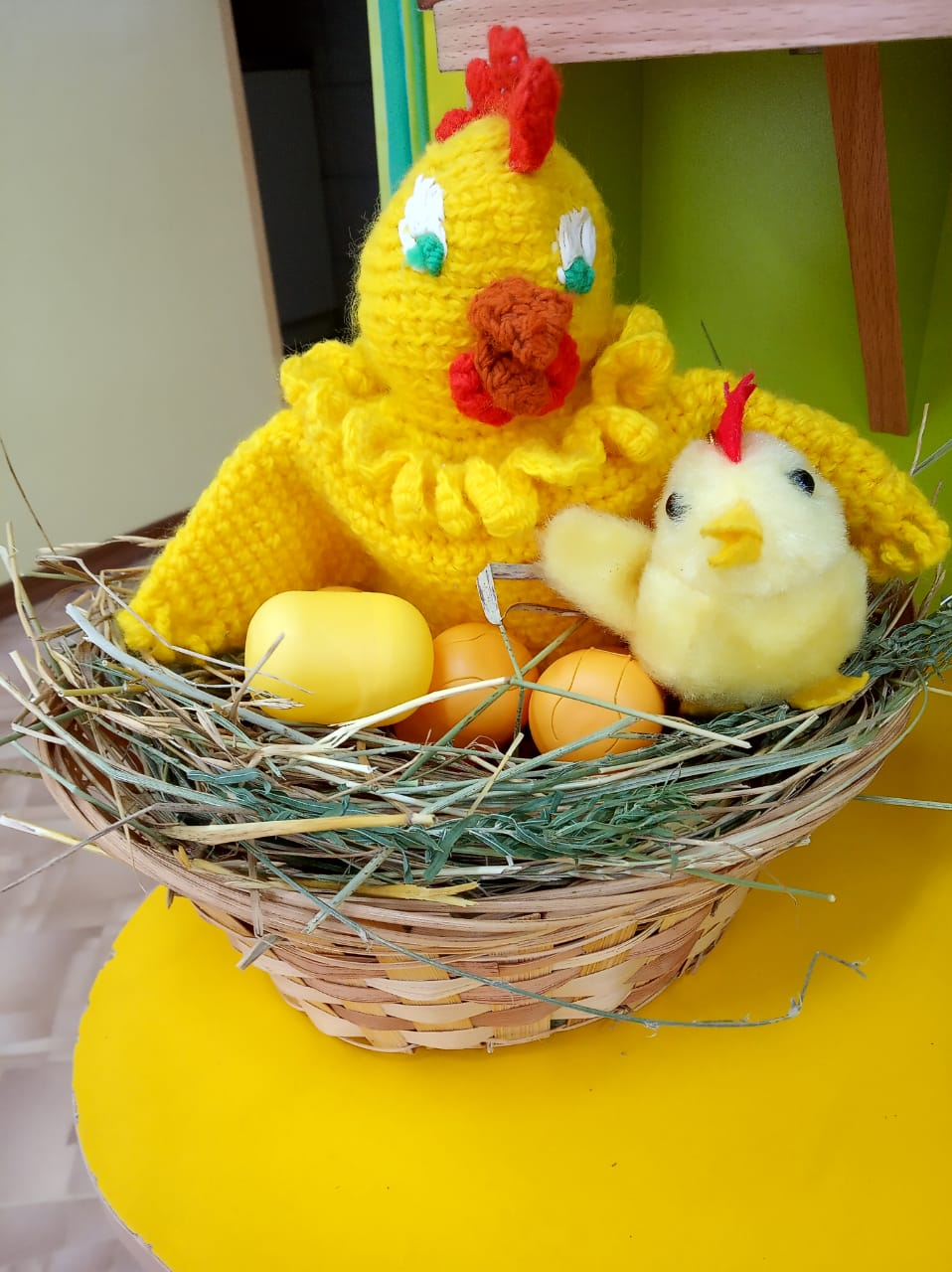 Задачи: 
Расширять представления детей об окружающем мире. 
Познакомить детей с домашними животными на примере птиц.
Воспитывать доброжелательное отношение к домашним птицам.
Приобщить детей к миру литературы и воспитать интерес к художественному слову.
Развить связную речь через мероприятия; стихи; поговорки; загадки обогащать словарь, развивать моторику и рече-двигательный аппарат.
Развивать умение играть рядом, а затем и вместе со сверстником.
Привлечь родителей к организации и деятельности в создании игровой технологии.
Игровая технология включает в себя:
Дидактическое пособие  «Домик для курочки»
Макет «Птичий двор
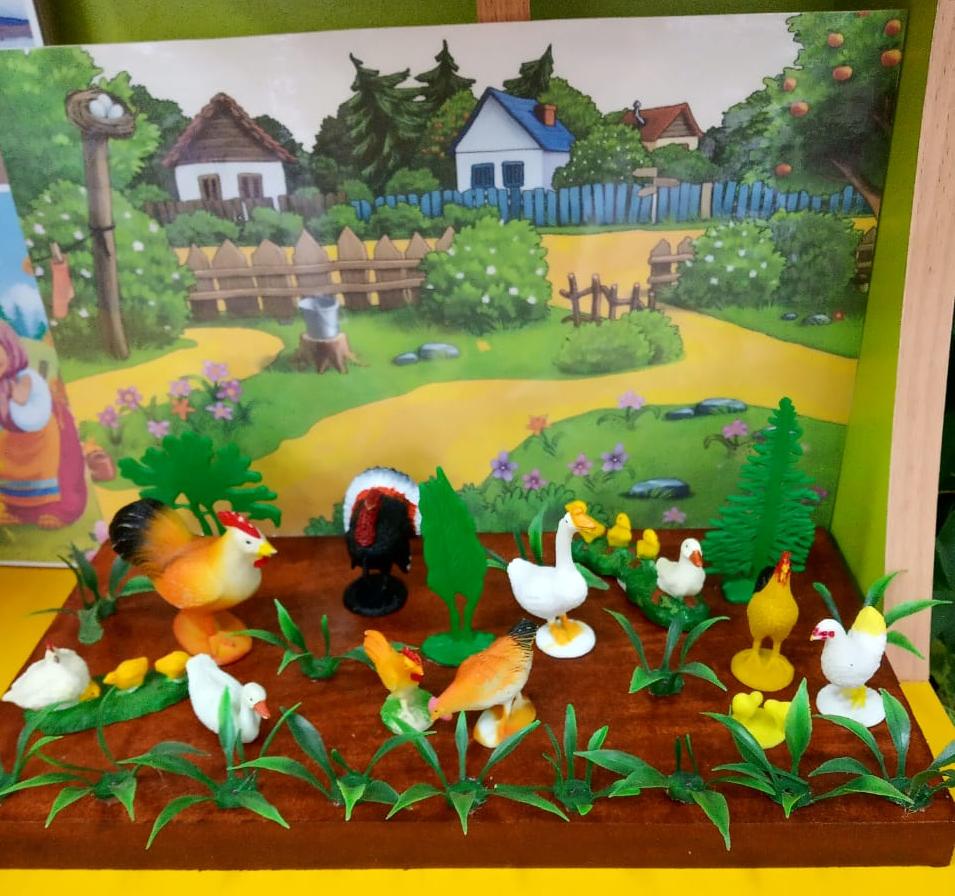 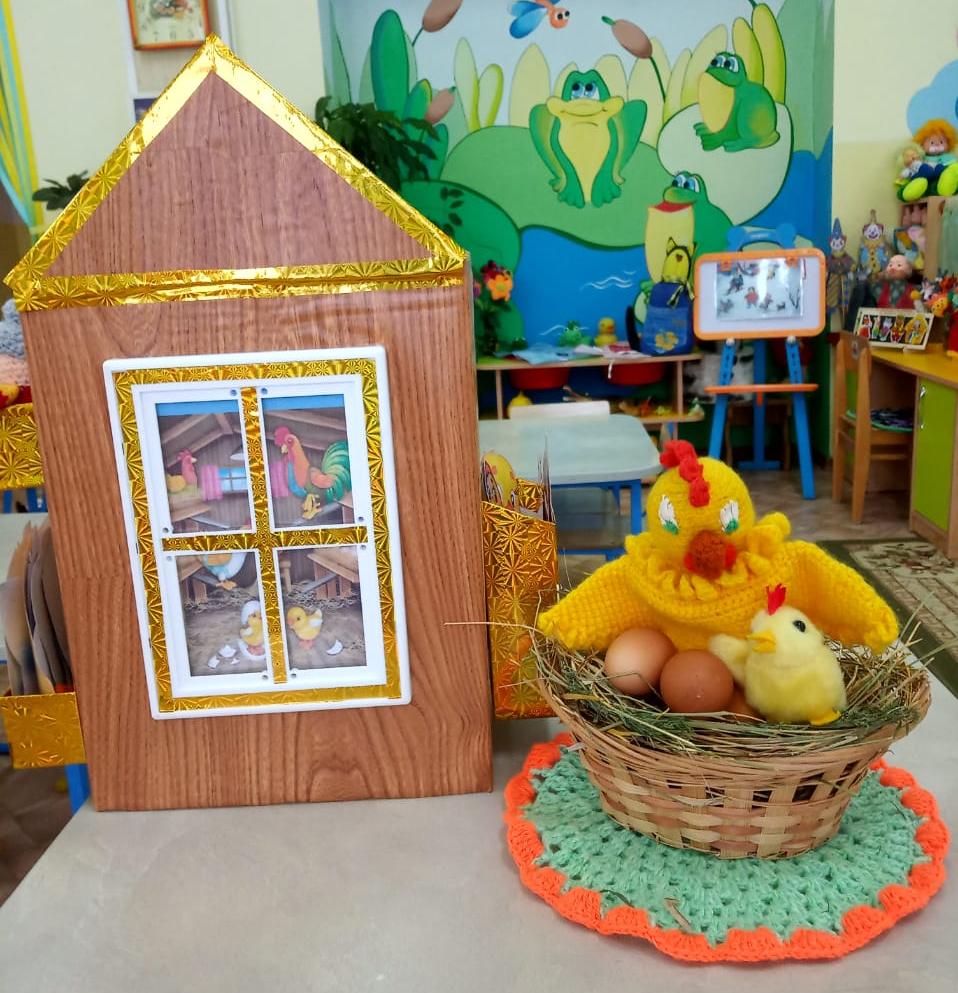 Лепбук  «Птицы»
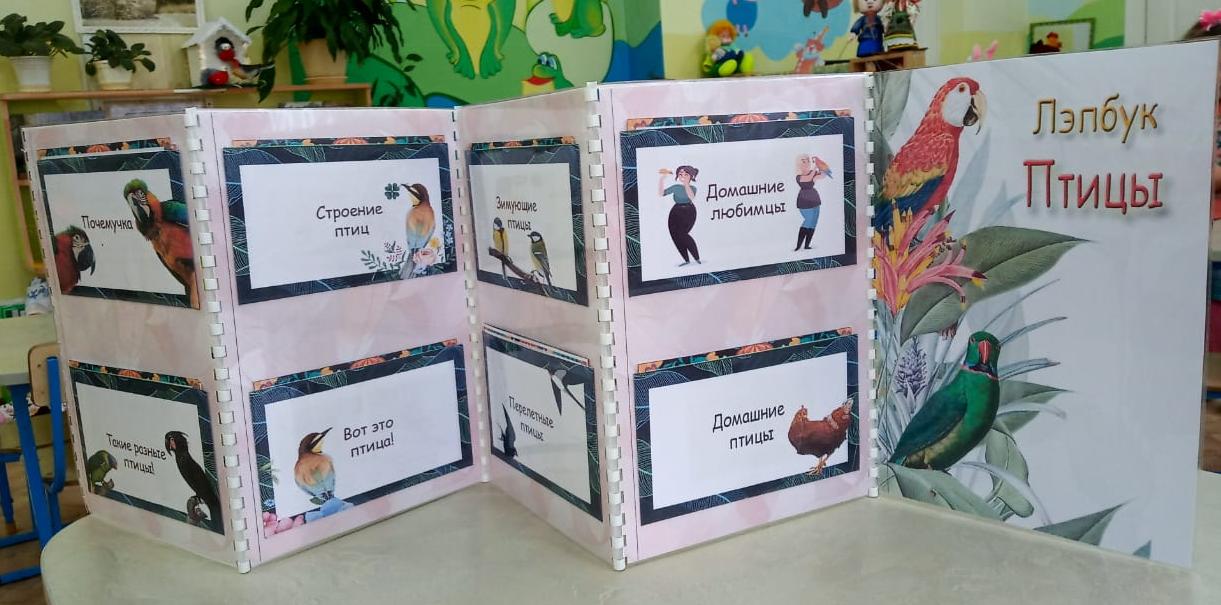 Альбом «Домашние птицы»
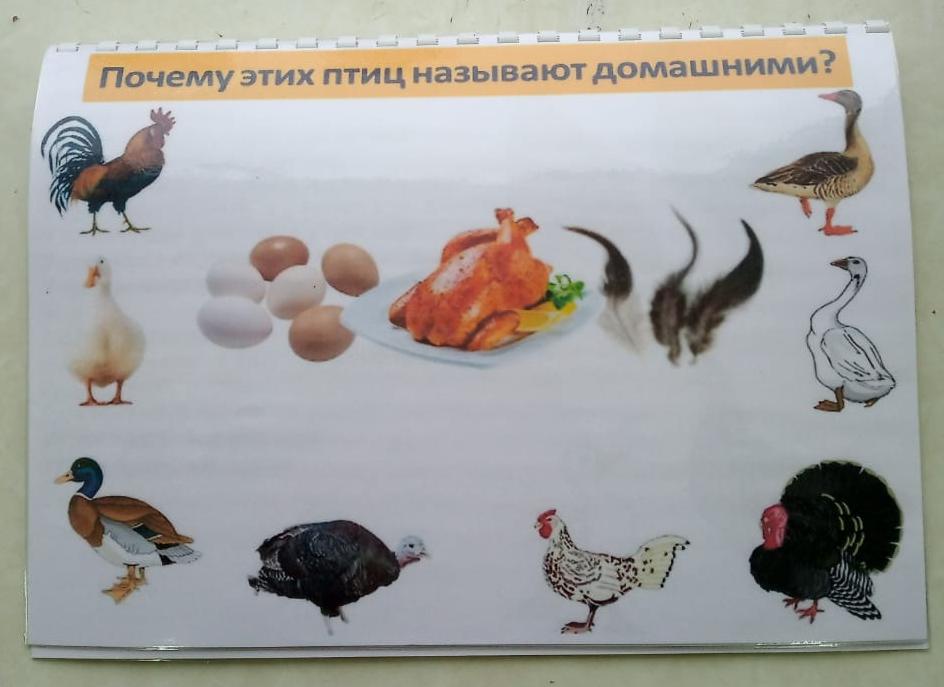 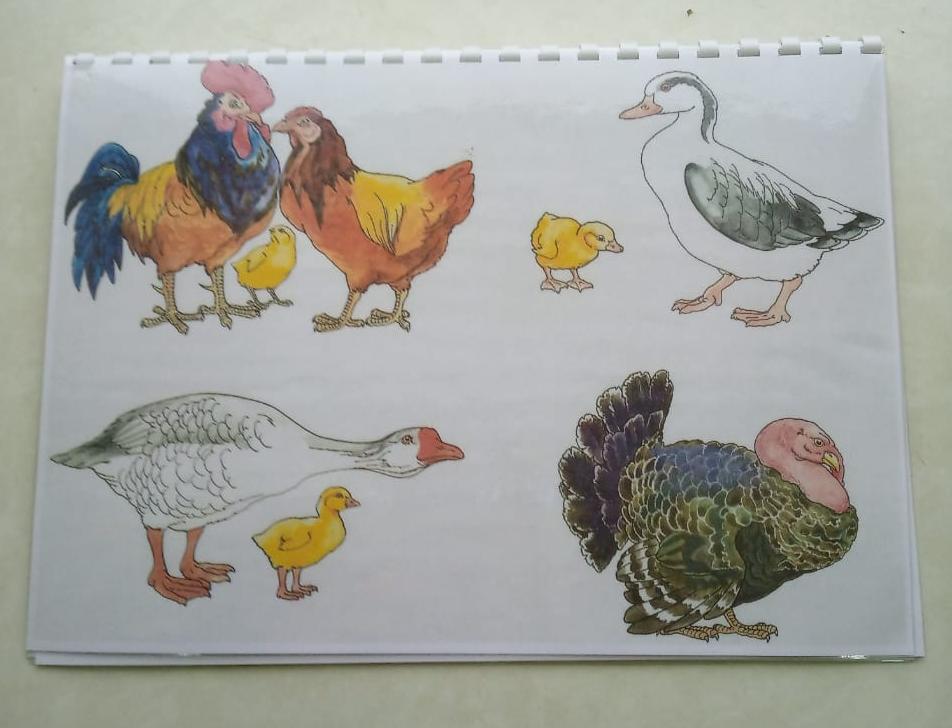 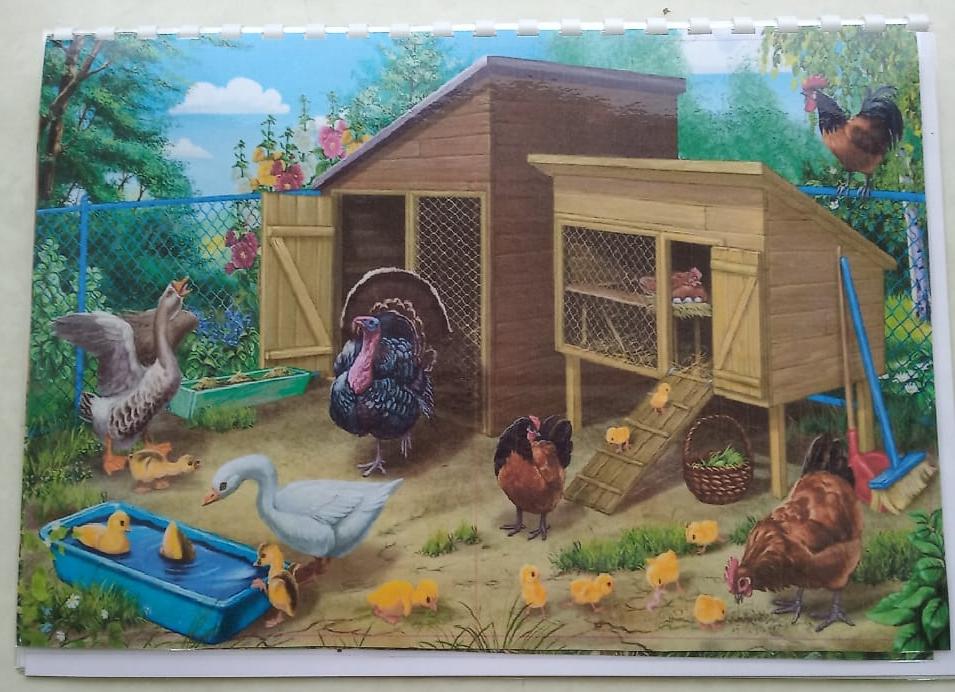 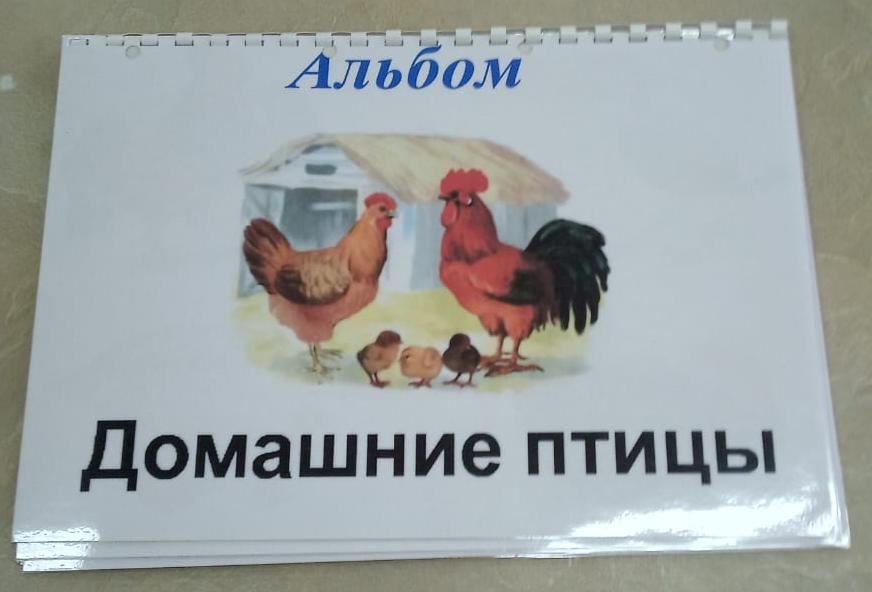 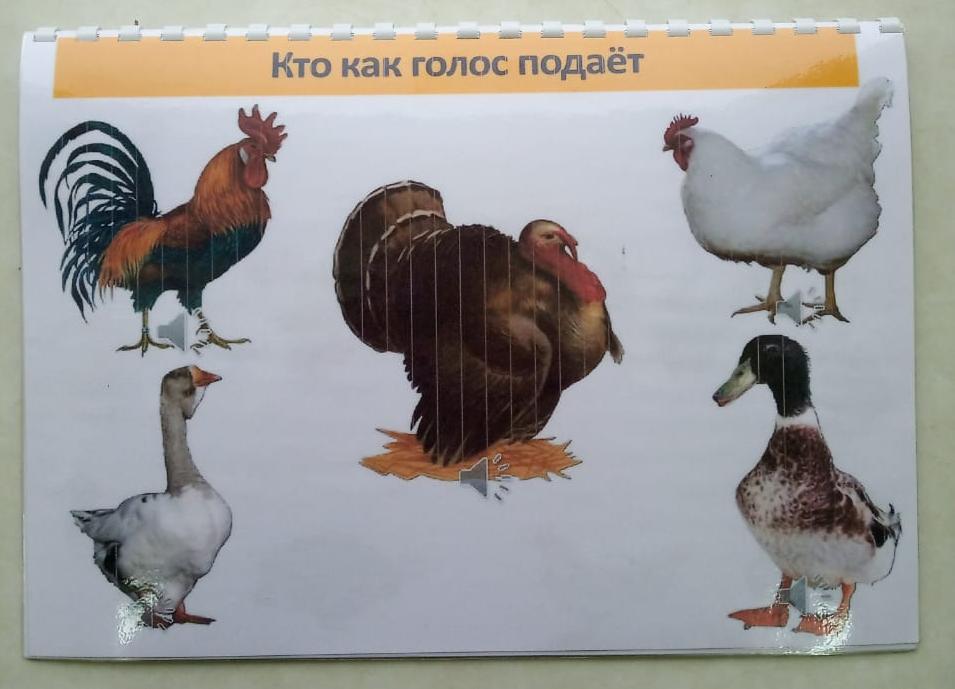 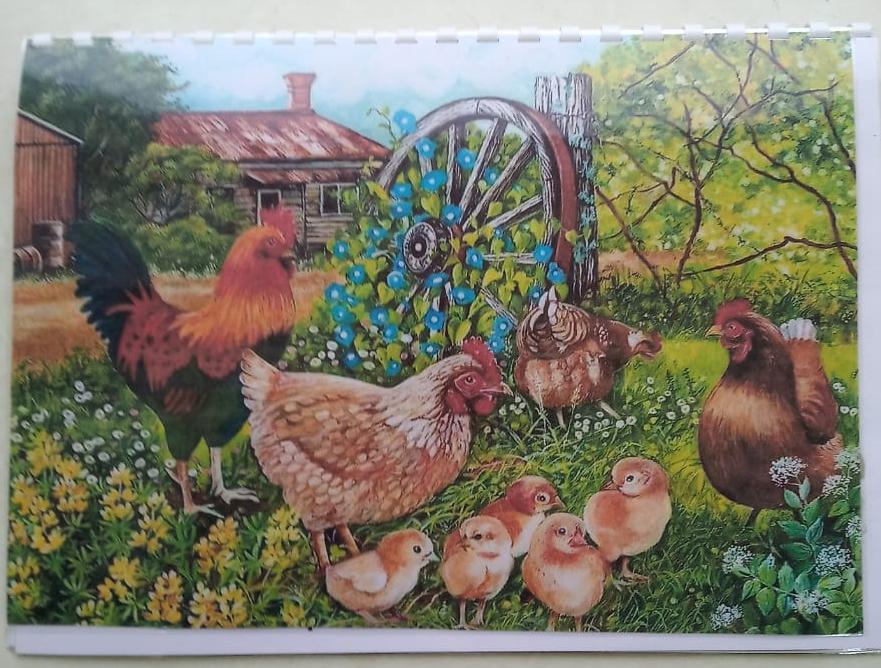 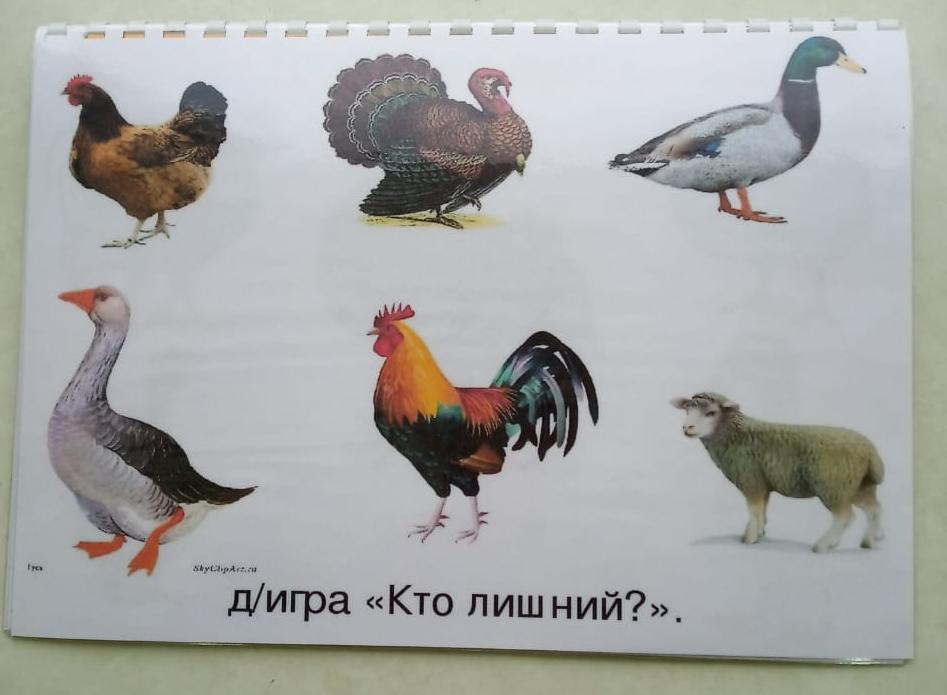 Дидактические игры с использованием пособия:
Дидактическая игра «Сложи картинку»	
 Дидактическая игра «Сложи кубики»
 Рассказывание сказки «Курочка ряба» с показом иллюстраций
 Показ театра бибабо, пальчикового театра «Курочка Ряба»
 Дидактическая игра: «Что сначала, что потом?»	
Дидактическая игра: «Найди яичко для курочки по цвету»
 Игры с прищепками «Птицы» 
 Дидактическая игра “Накорми  курочку”
 Дидактическая игра “Кто как кричит”	
Дидактическая игра «Угадай, кто ушёл?»
 Подвижные игры: «Наседка и цыплята», «Вышла курочка гулять», «Цыплята и кот»	
 Беседы “Бабушкин дворик” “Кто живёт во дворе у бабушки”
Макет «Птичий двор»
 Чтение произведений: В.Берестов «Курица с цыплятами», Е.Чарушин «Курочка», К.Чуковский «Цыплёнок»; потешки «Курица-красавица у меня жила».
 Пальчиковая гимнастика «Яичко на ладони»
 Рассматривание картины “Курочка с цыплятами”
 Рассматривание альбома на тему: «Домашние птицы», предметных и сюжетных картинок.
Рисование пальчиками «Семья курочки».
Игра  «Сложи картинку»
Цель: Учить детей составлять картинку целого предмета из двух- четырёх частей. Развивать наглядно-образное мышление, мыслительную деятельность, наблюдательность.
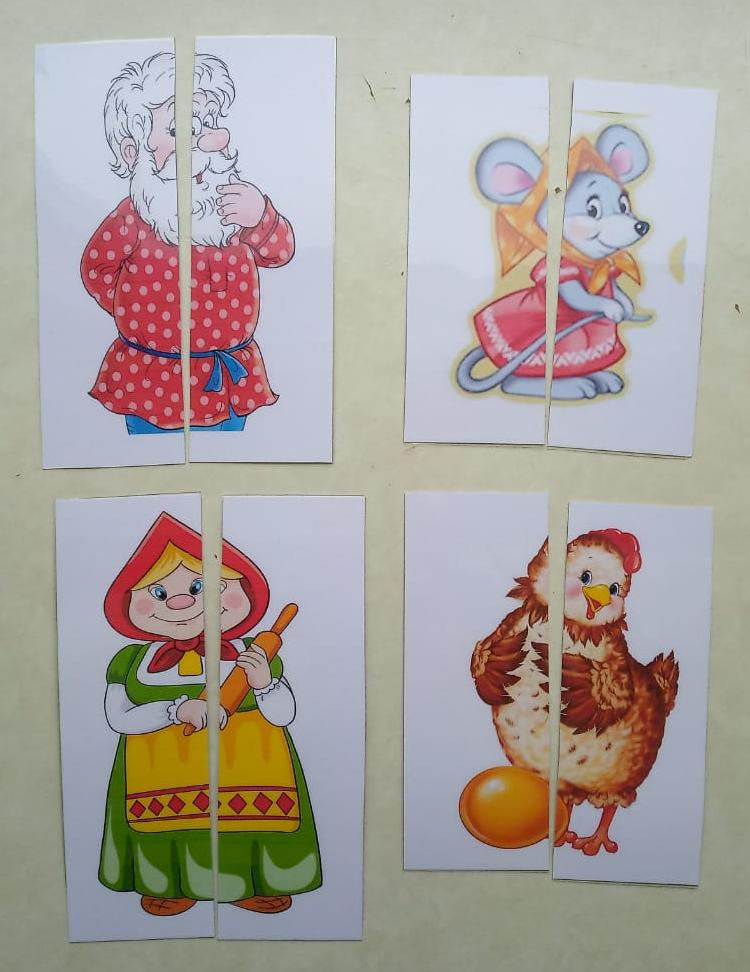 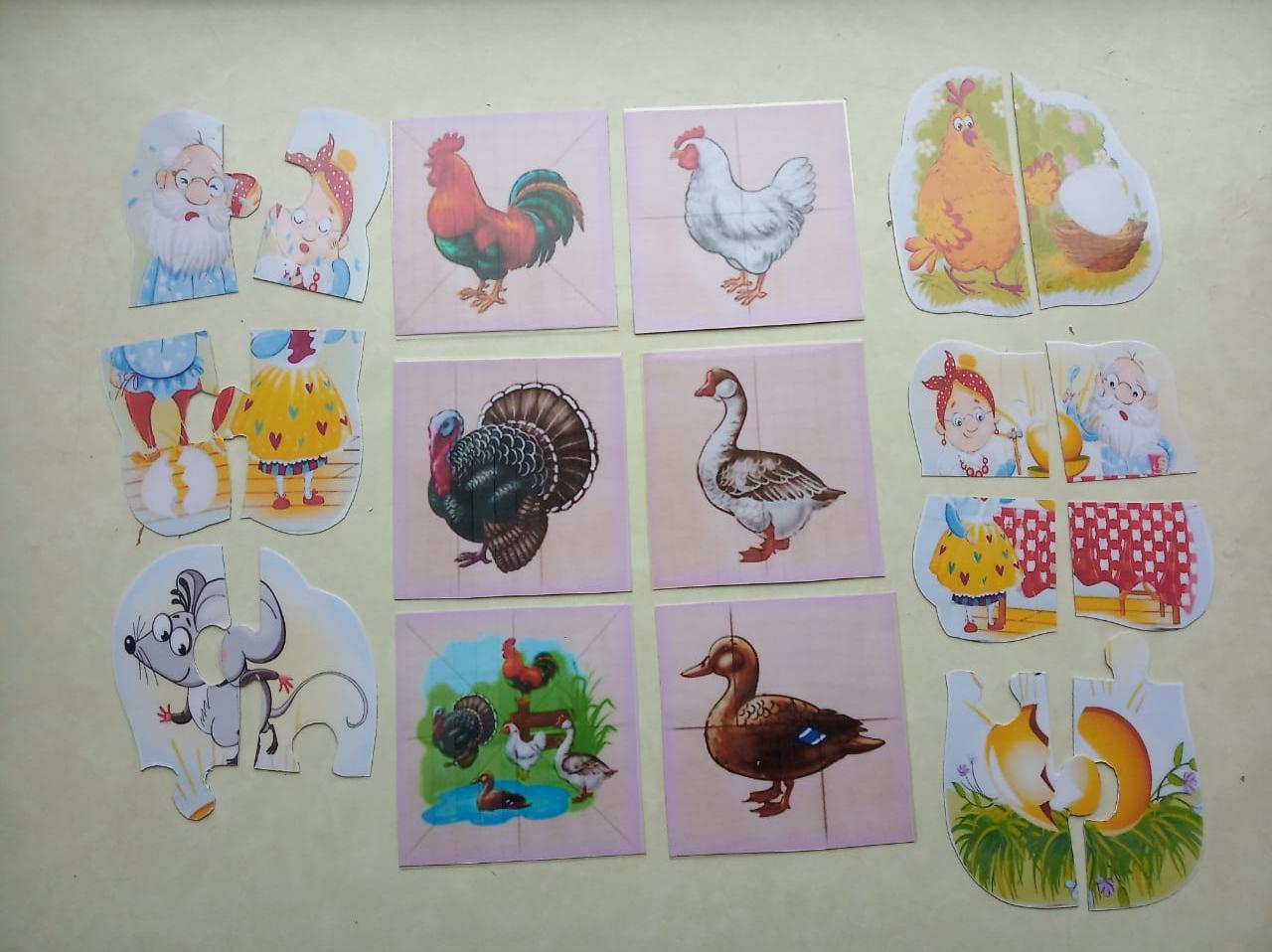 Игра  «Сложи кубики»
Цель: Закрепить знания о домашних птицах. Учить из 4-х кубиков составлять целую картинку. Развивать навыки конструирования, общей и мелкой моторики.
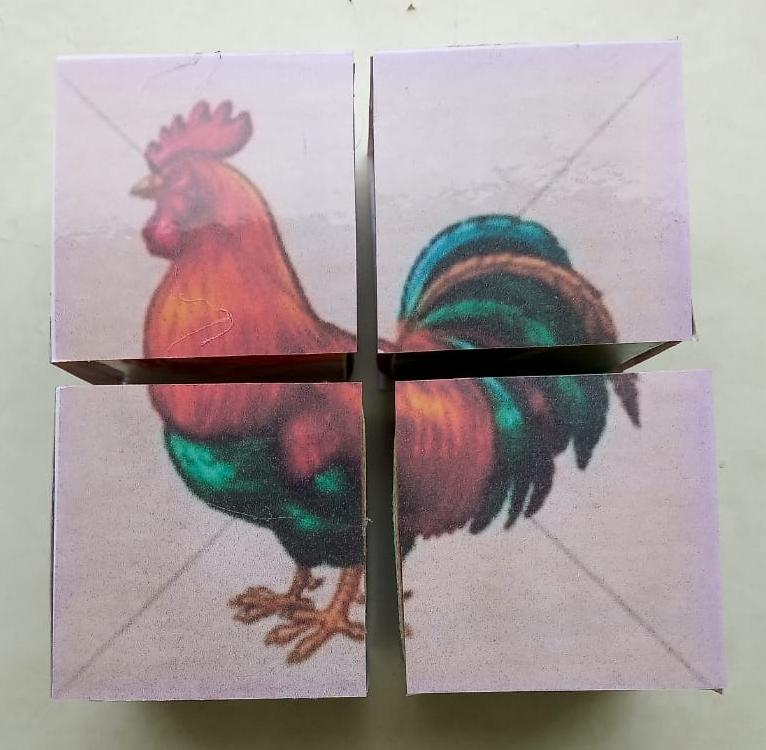 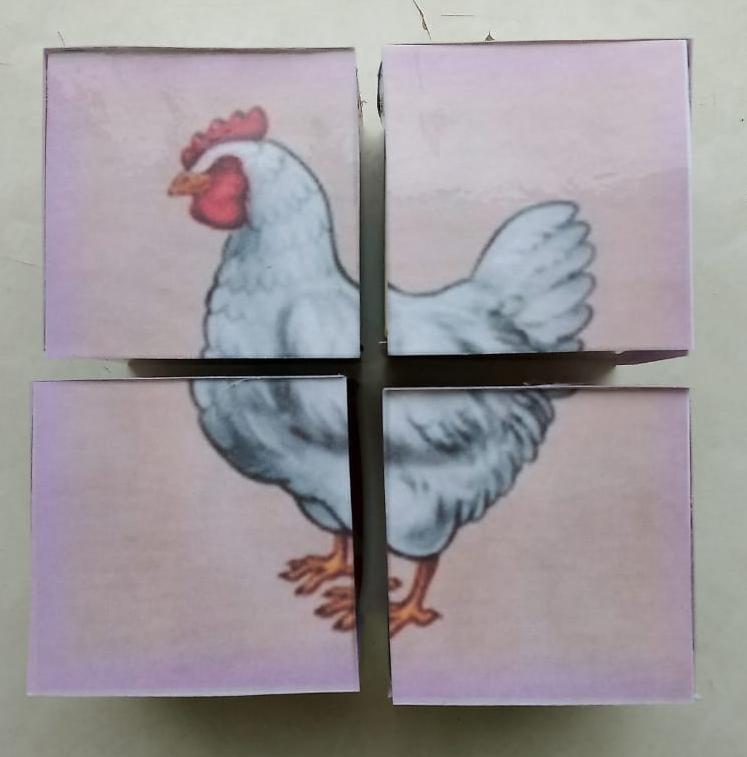 Знакомство со сказкой «Курочка Ряба»Цель: Продолжать воспитывать у детей с раннего возраста интерес к русской народной сказке с помощью наглядности.Воспитывать любовь к сказкам, бережное отношение к животным.Учить детей внимательно слушать, активизировать словарь.
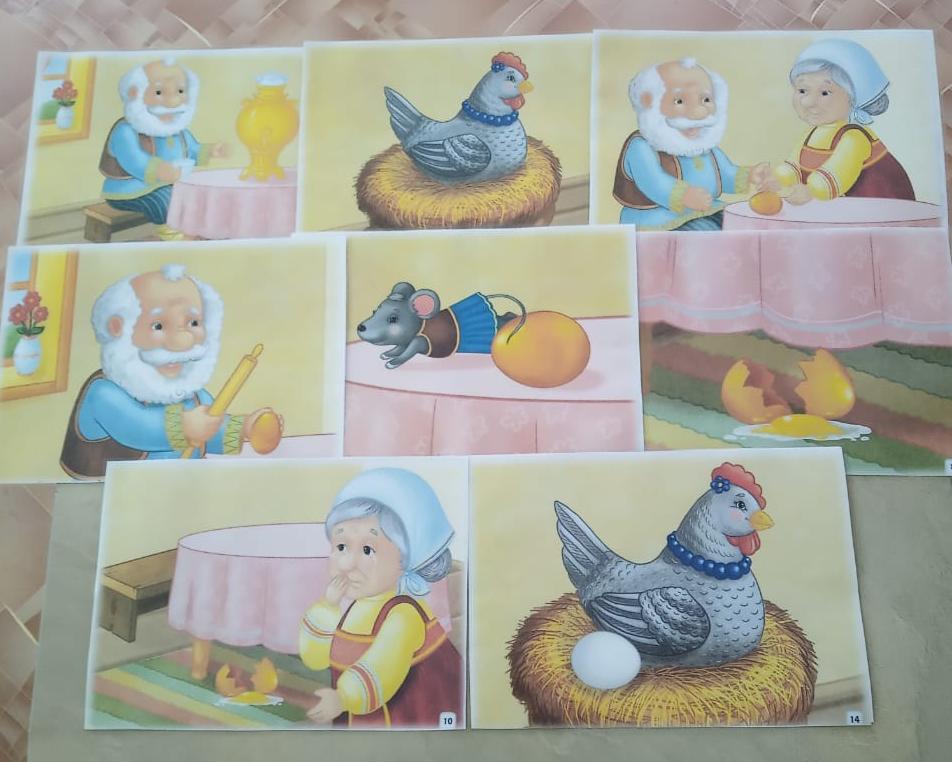 Дидактическая игра:  
«Что сначала, что потом?»
Цель: Обучение воспитанников располагать героев сказки «Курочка Ряба» в порядке развития сюжета.
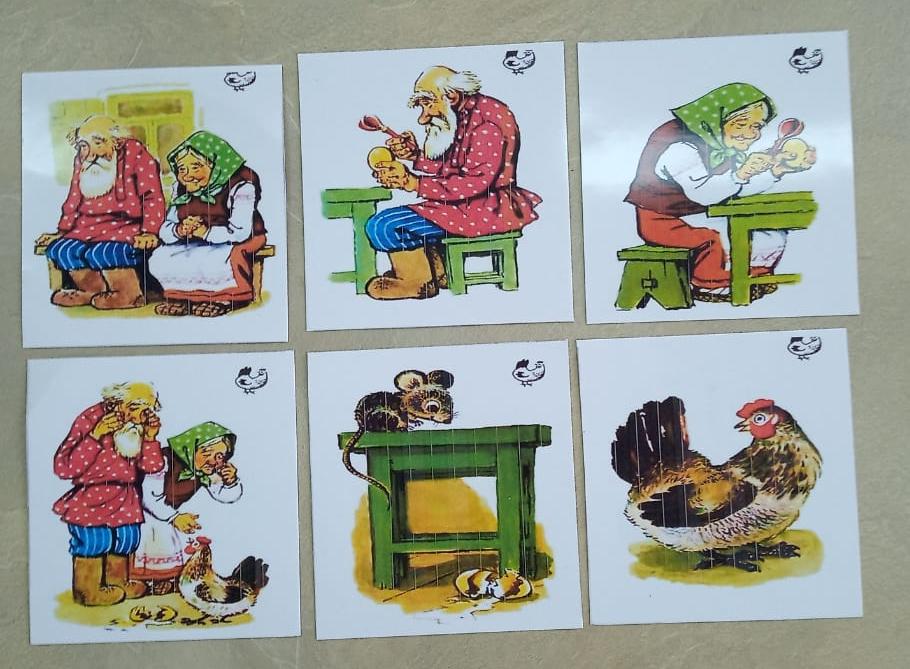 Игра: «Найди яичко для курочки по цвету»Цель: Развивать внимание, память, наблюдательность, закрепление цвета. Учить детей группировать предметы по цвету. Развивать мелкую моторику рук.
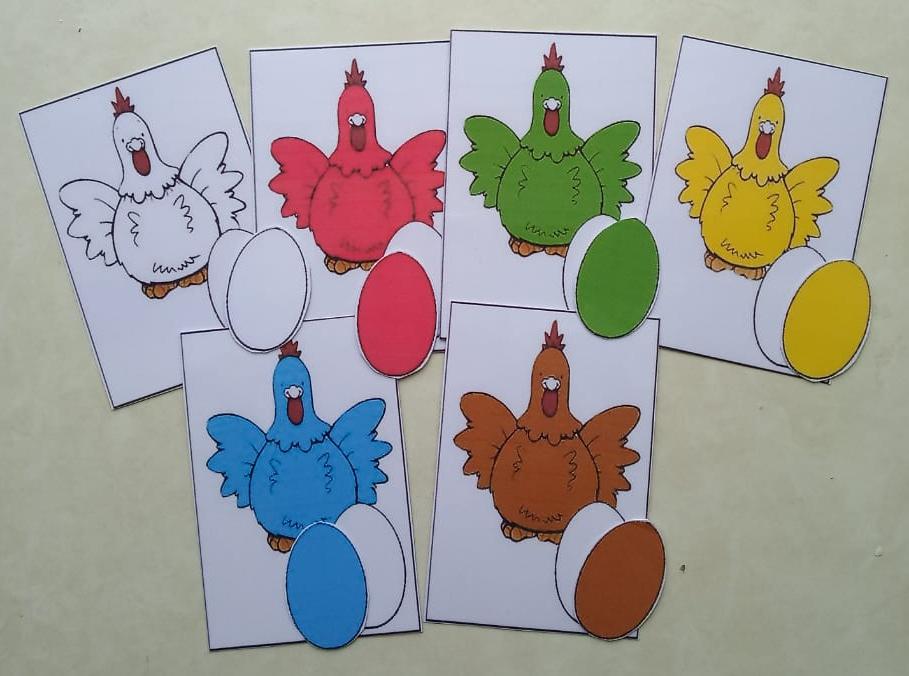 Игра “Накорми  курочку”
Цель: Расширять представления детей о питании курицы. Поощрять любознательность детей, развивать исследовательские навыки.
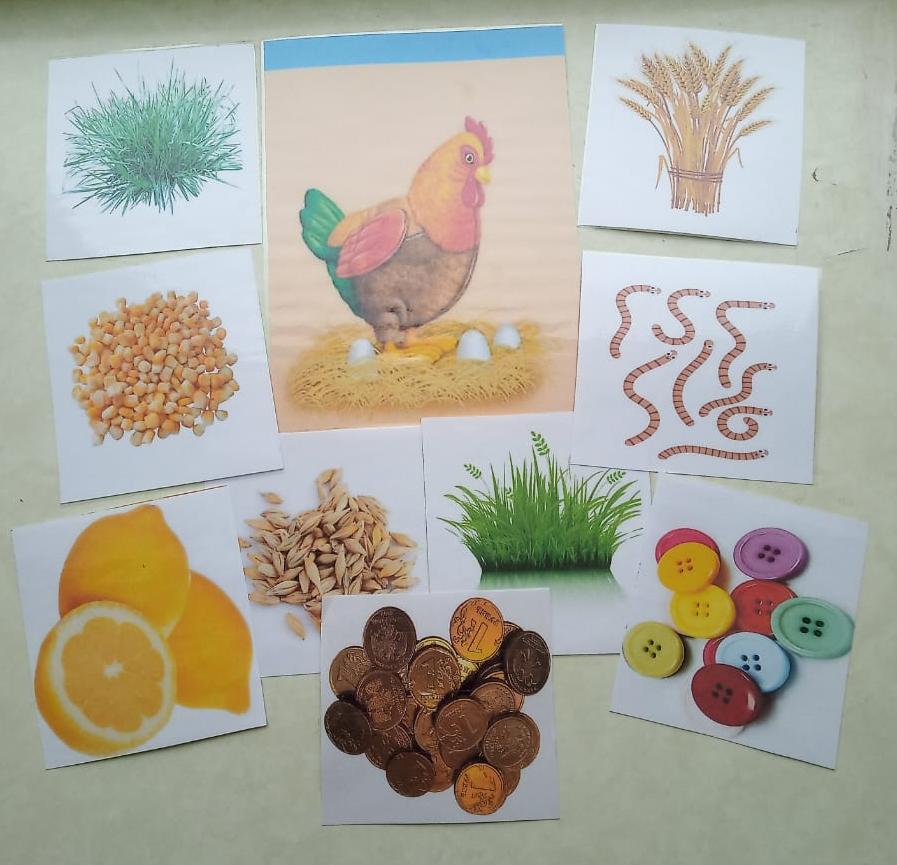 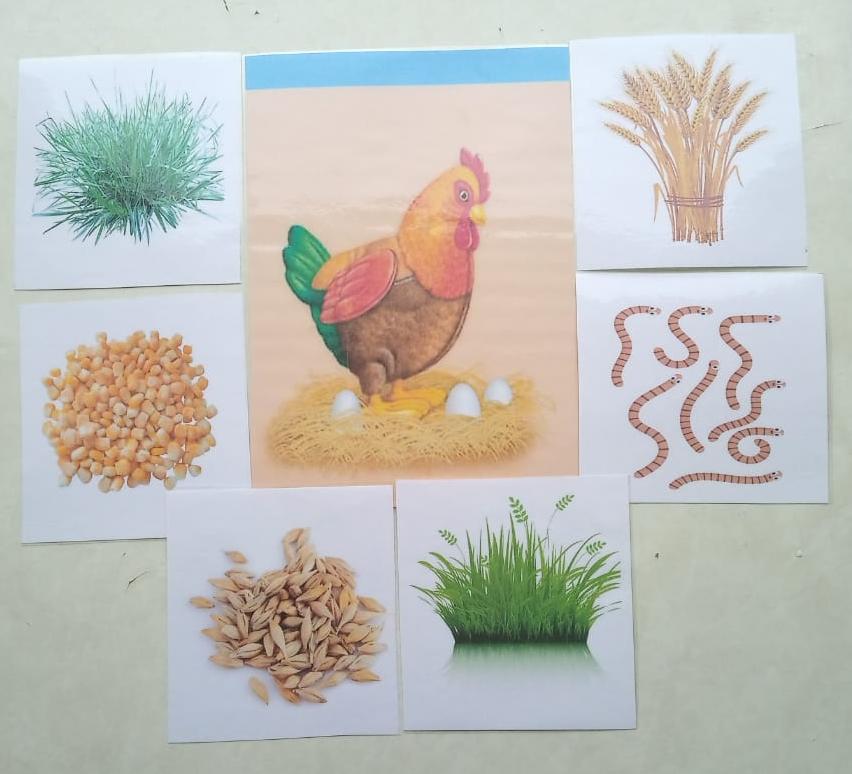 Дидактическая игра «Чьи детки?»
Цель: Закрепить знания детей о домашних животных, их детенышах. Упражнять в правильном звукопроизношении. Развивать речевую активность. Вырабатывать умение соотносить детенышей с картинкой взрослого животного.
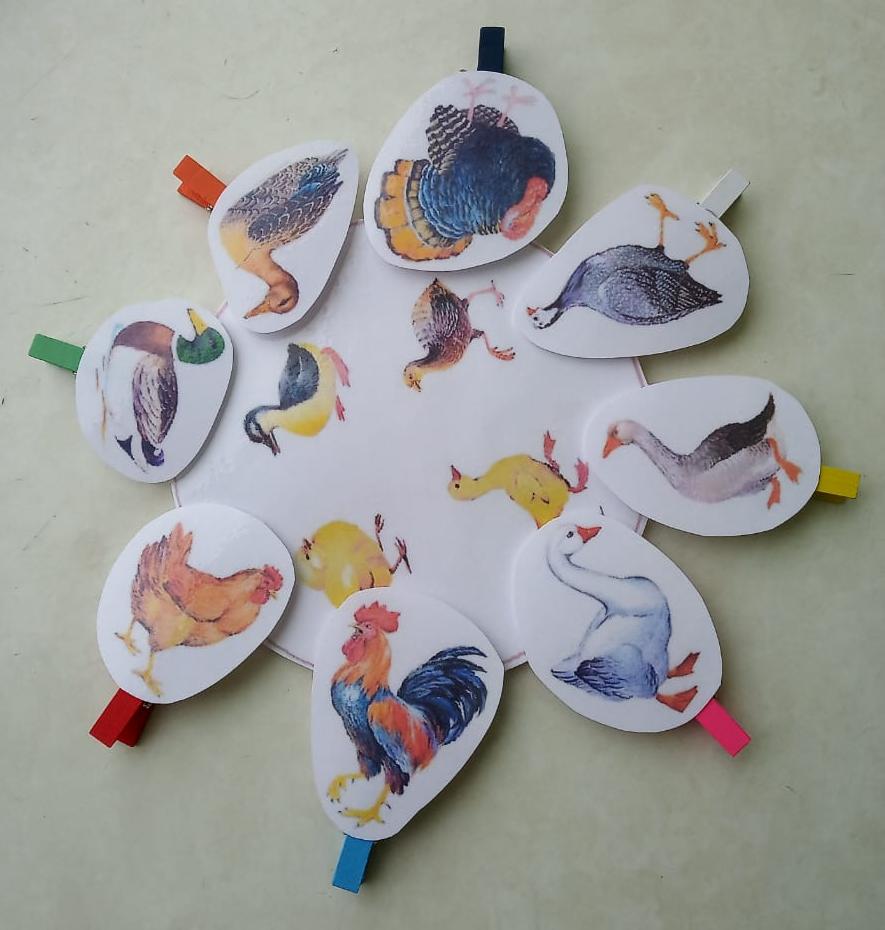 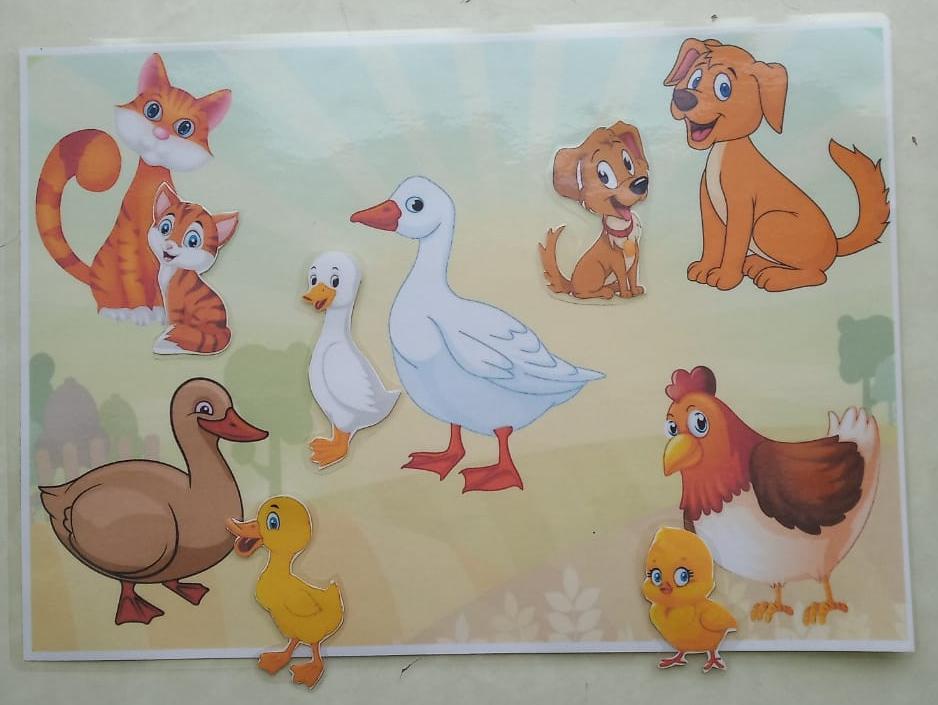 Игры с прищепками «Птицы» 
 Цель: Развитие мелкой моторики рук, закрепление сенсорных навыков и пространственных представлений, развитие воображения, речи.
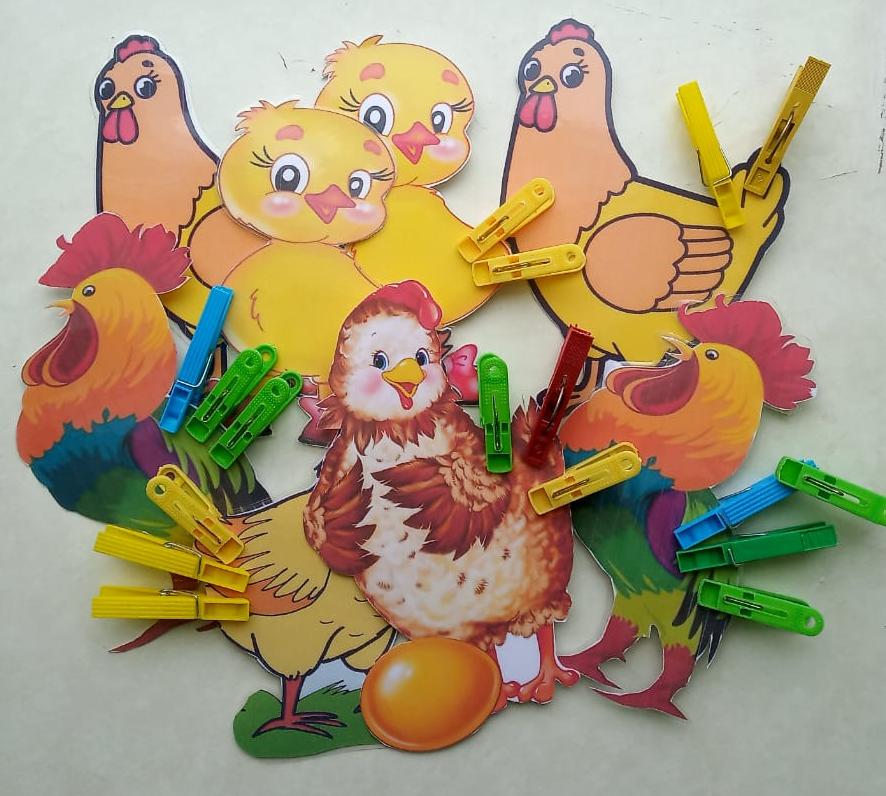 Подвижные игры: «Наседка и цыплята», 
«Вышла курочка гулять», «Цыплята и кот»
Цель: Обучение воспитанников действовать по сигналу воспитателя, развивать дружеские взаимоотношения.
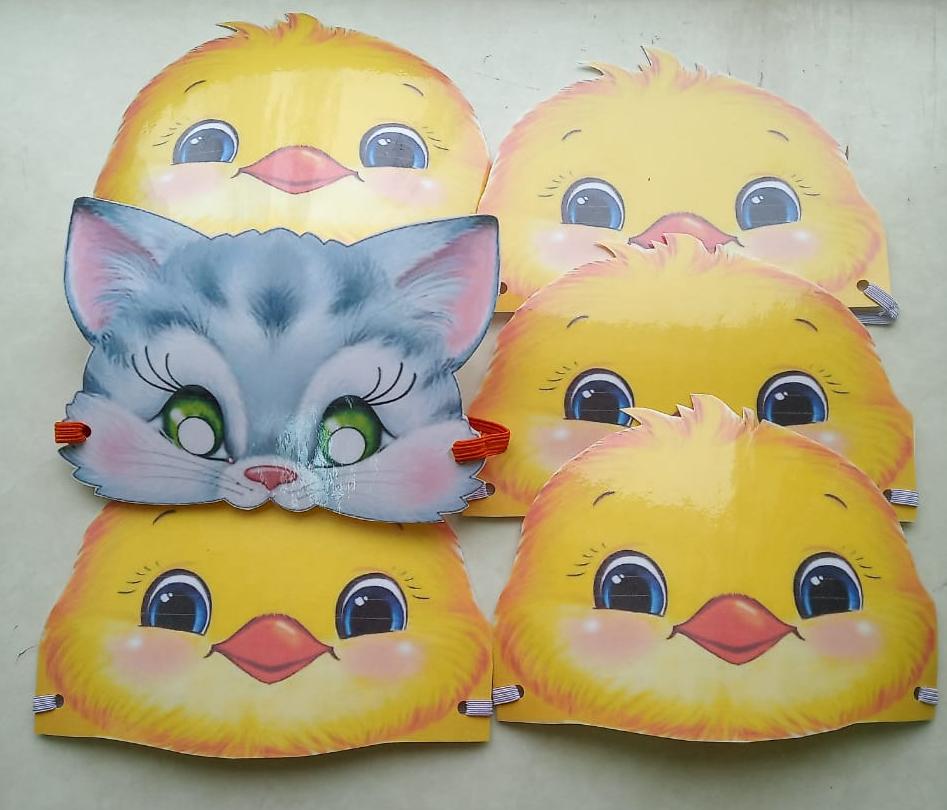 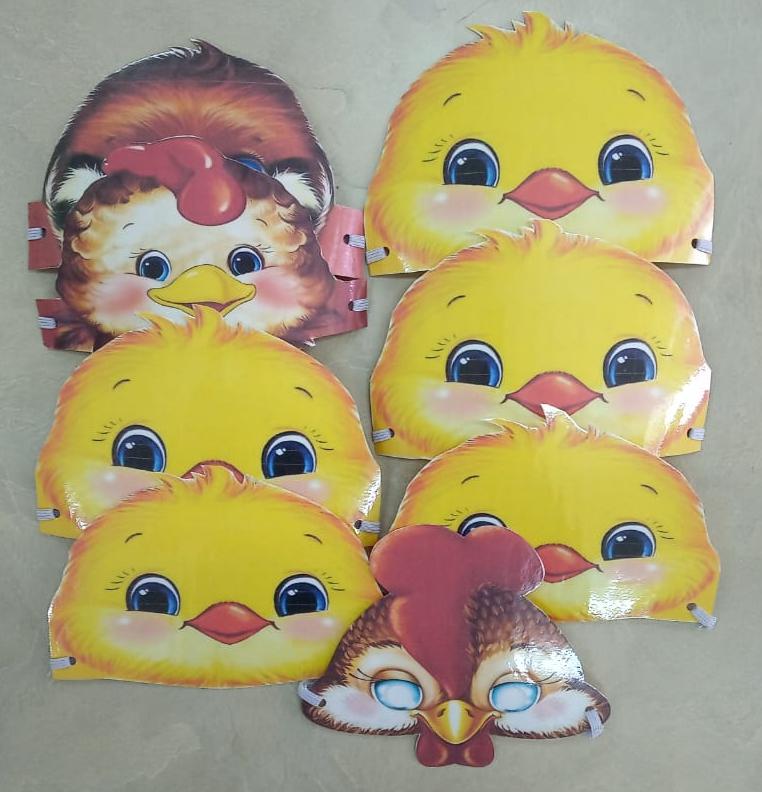 Цель: Вызвать у детей интерес к сказке. Совершенствовать умение слушать сказку. Привлекать детей к диалогу, повторять фразы за воспитателем. Доставить малышам удовольствие от восприятия знакомой сказки.
Театрализованная деятельность
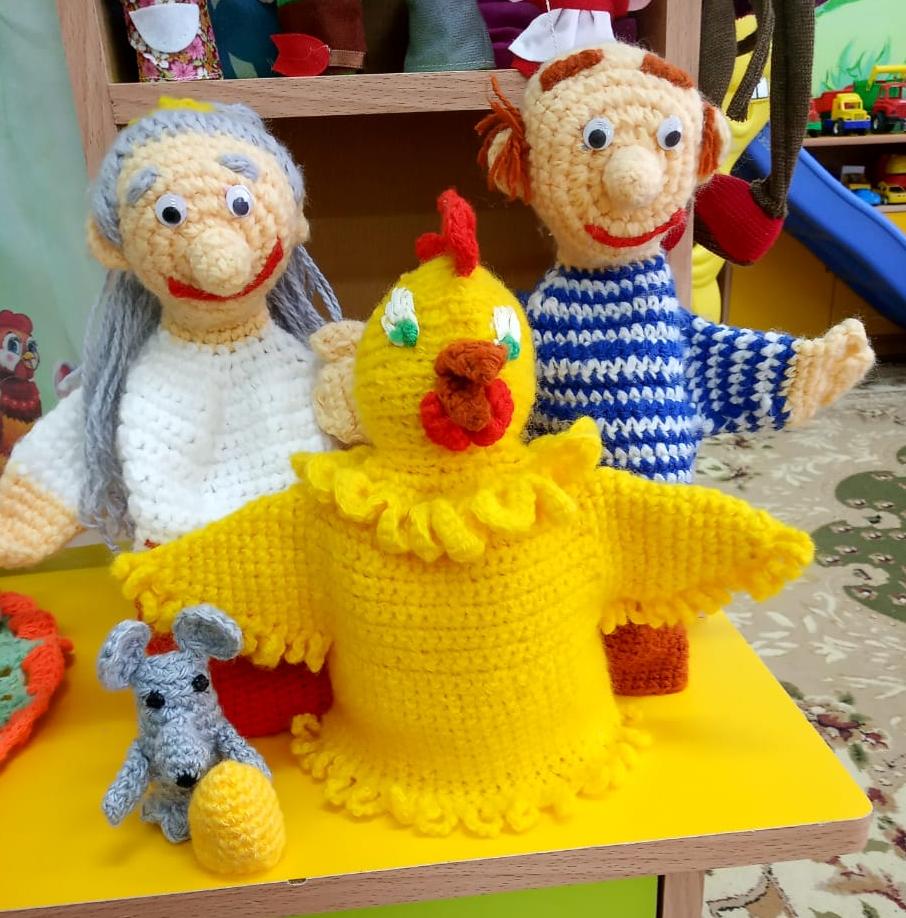 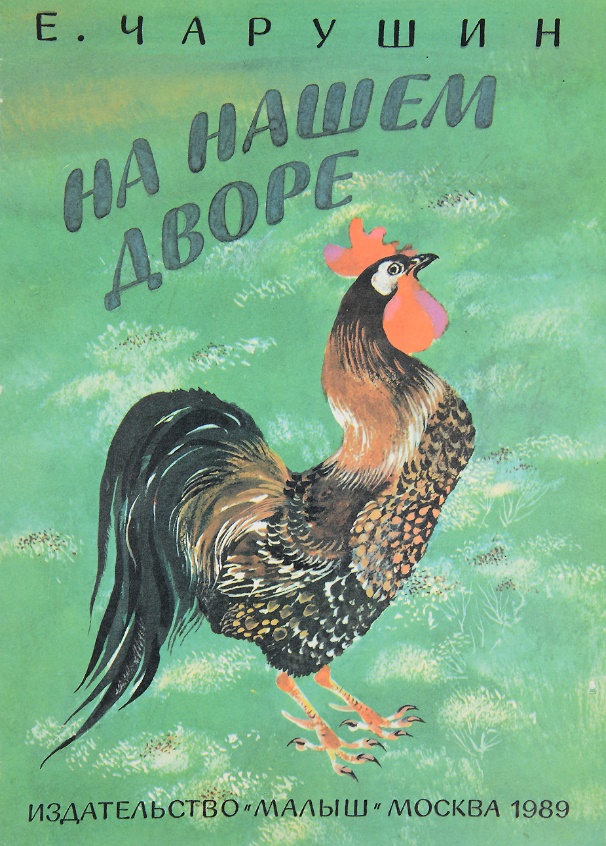 Чтение произведений: 
В.Берестов «Курица с цыплятами» 
Е.Чарушин «Курочка» 
К.Чуковский «Цыплёнок» 
Потешки «Курица-красавица у меня жила».
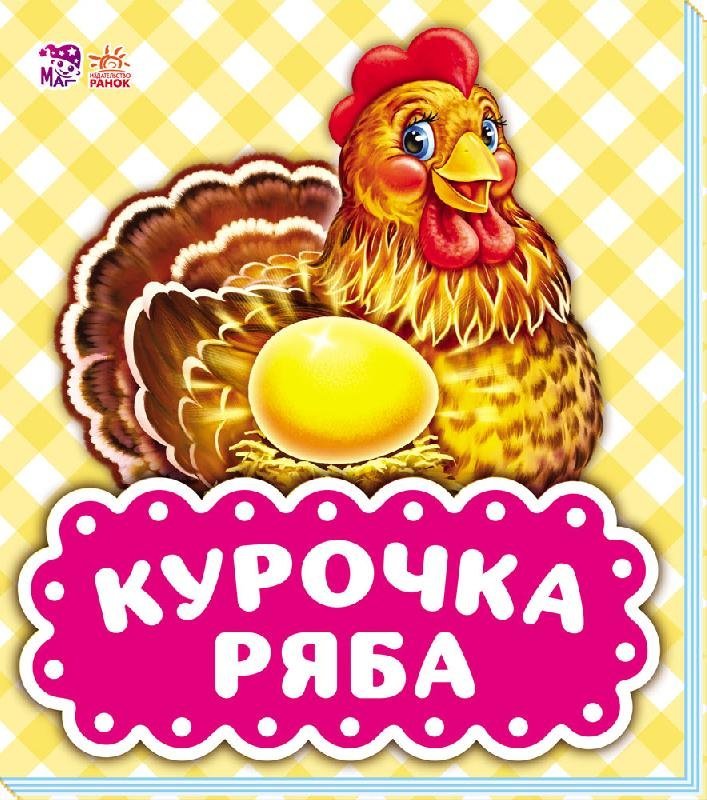 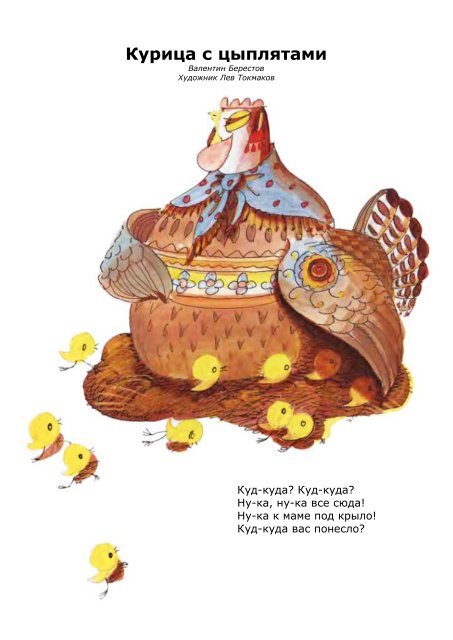 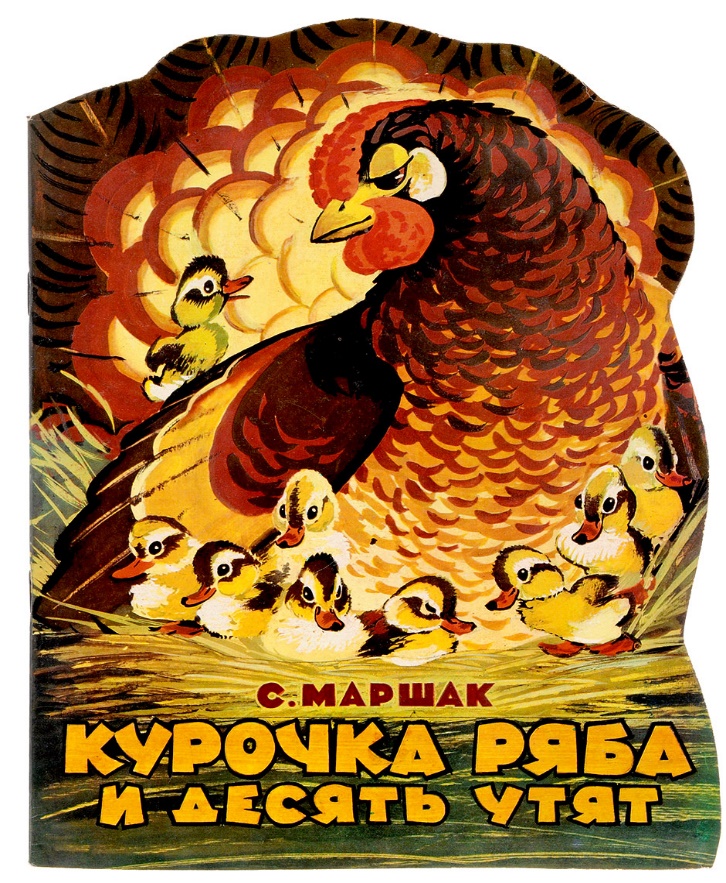 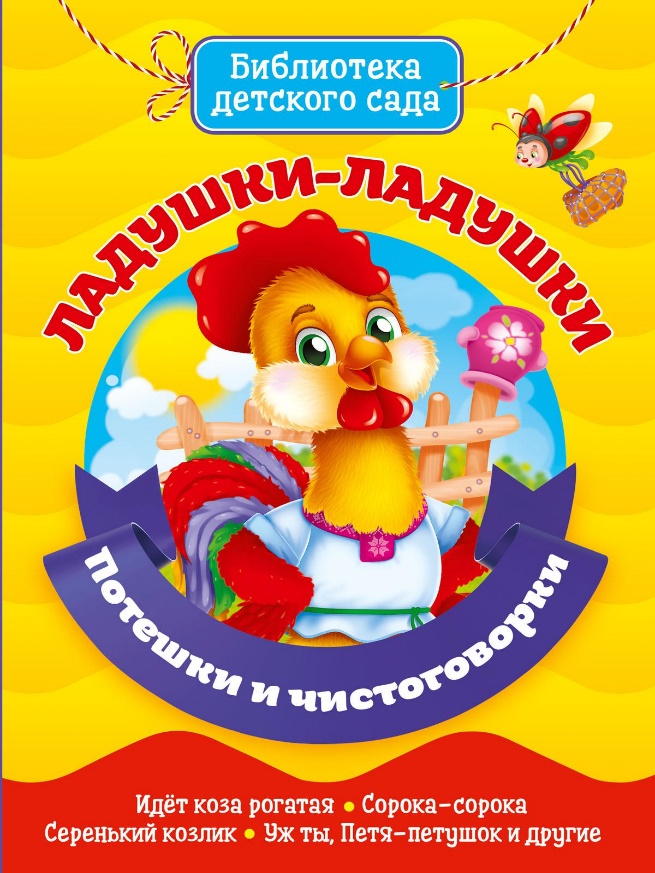 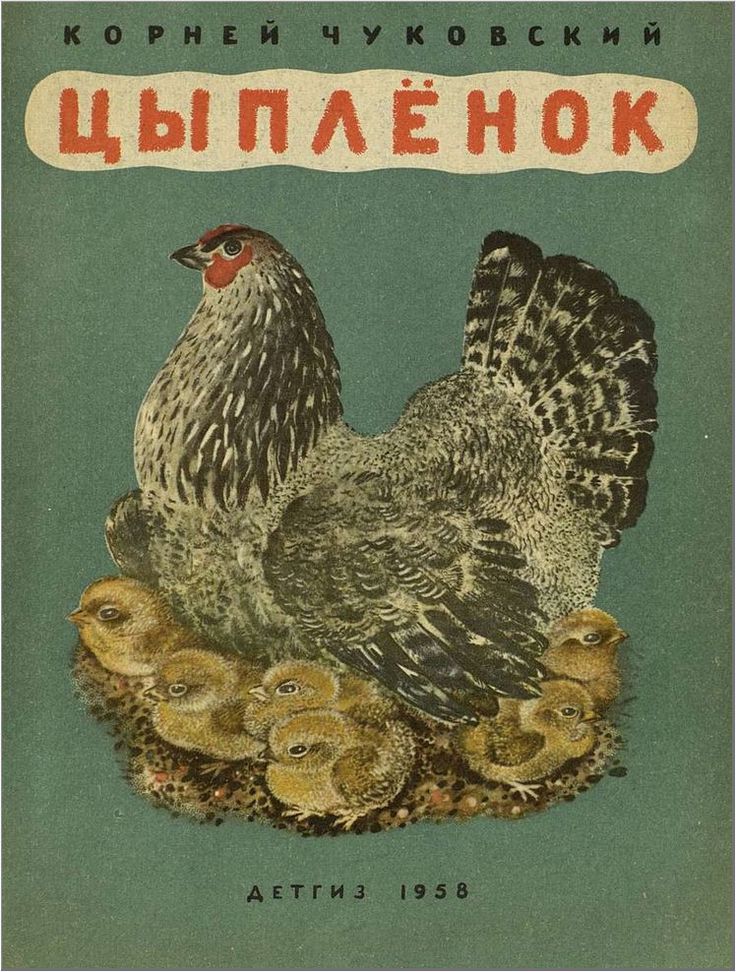 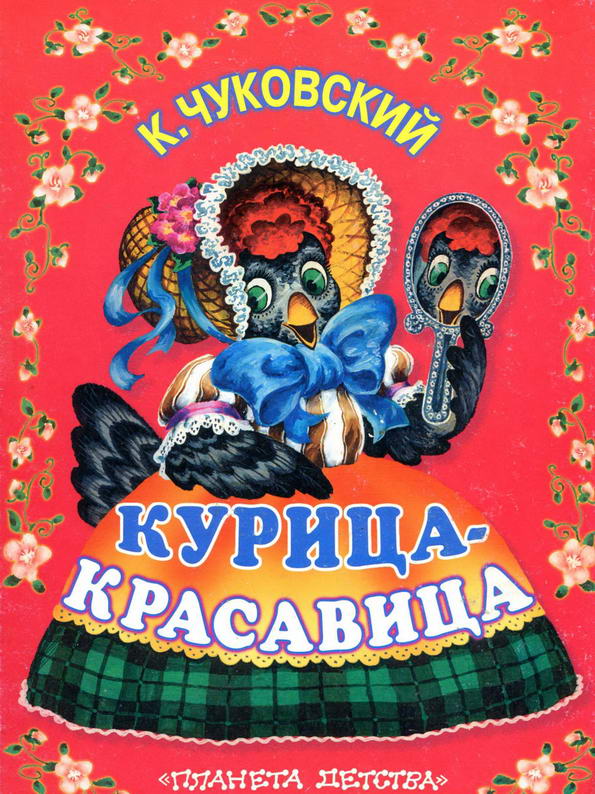 Рисование пальчиками «Семья курочки».
Цель: Развивать мелкую моторику рук, способствовать развитию воображения и творческого мышления у детей
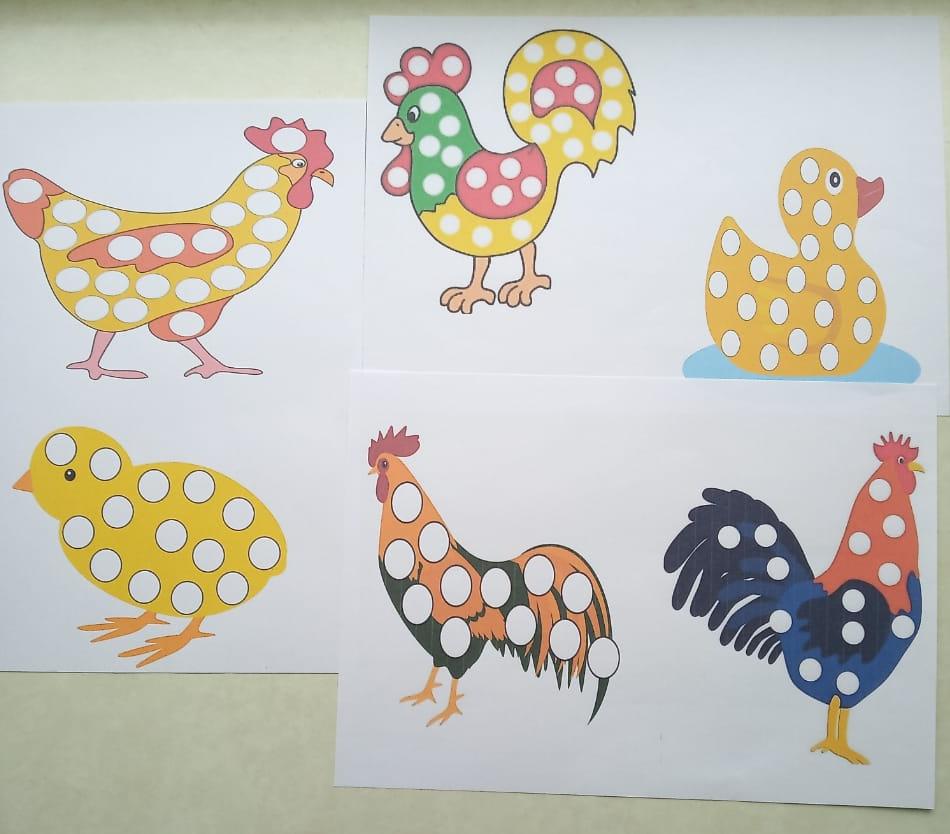 Спасибо за внимание!
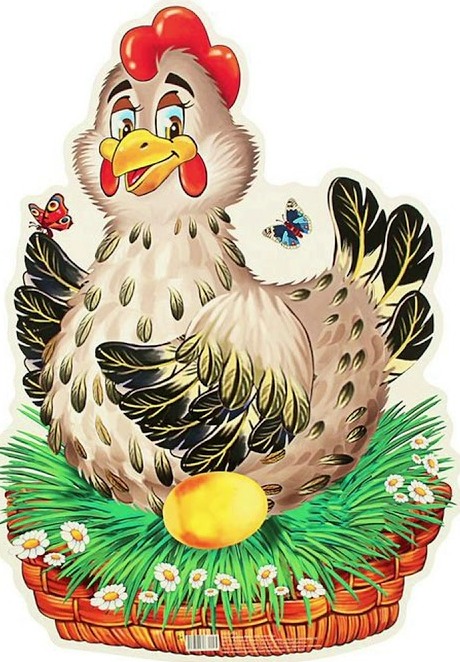